Мир животных. Кошка.
ГБОУ школа №657 Приморского района
Подготовила: учитель начальных классов
Намаконова Ю.А. 
2017-2018
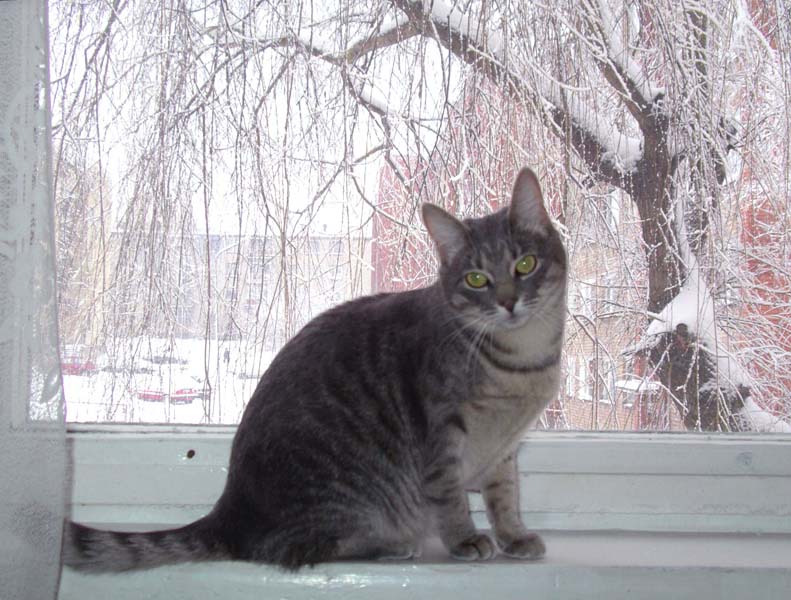 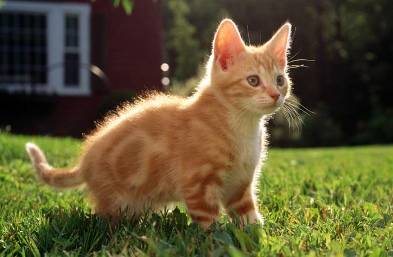 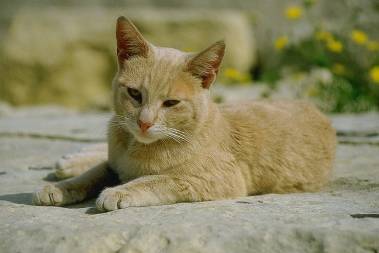 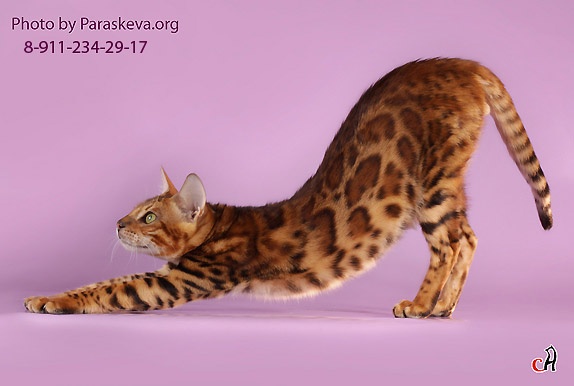 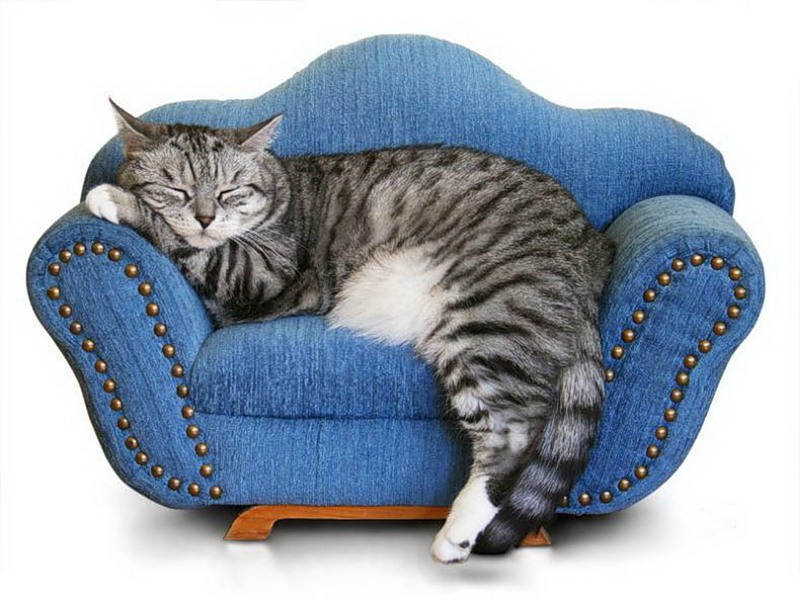 Спасибо за внимание!